The Office Building
Washington, D.C.
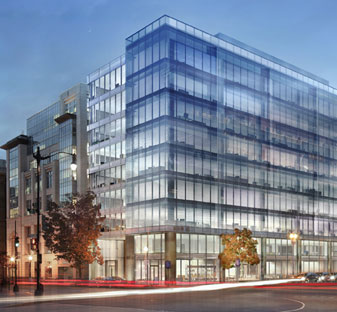 Penn State Architectural Engineering Senior Capstone Project
Brett Miller | Construction Option
Advisor: Dr. Ed Gannon
Brett Miller
Construction
Introduction
The Office Building 
Washington, D.C.
Analysis 2 | Neighboring Foundation Support
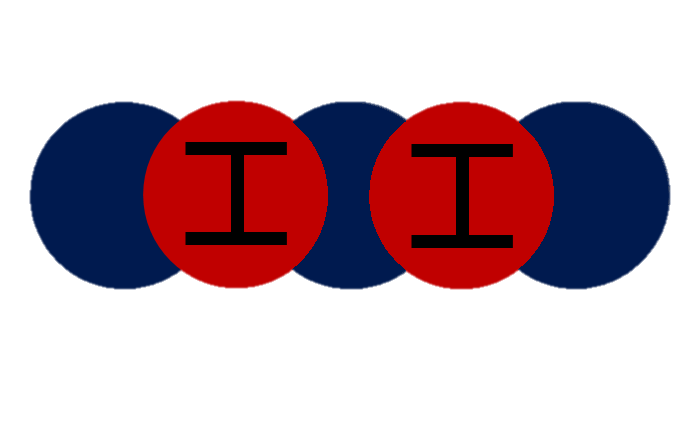 Research| Retaining Structures
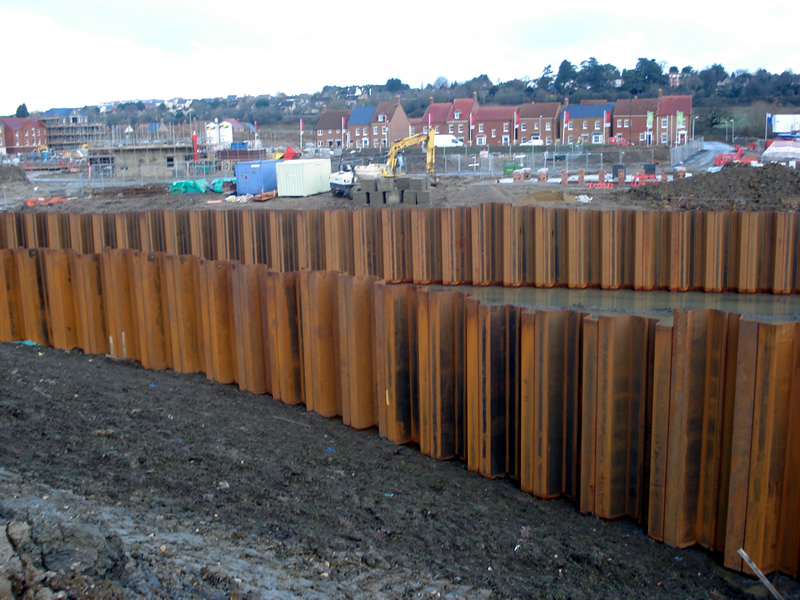 Project Overview
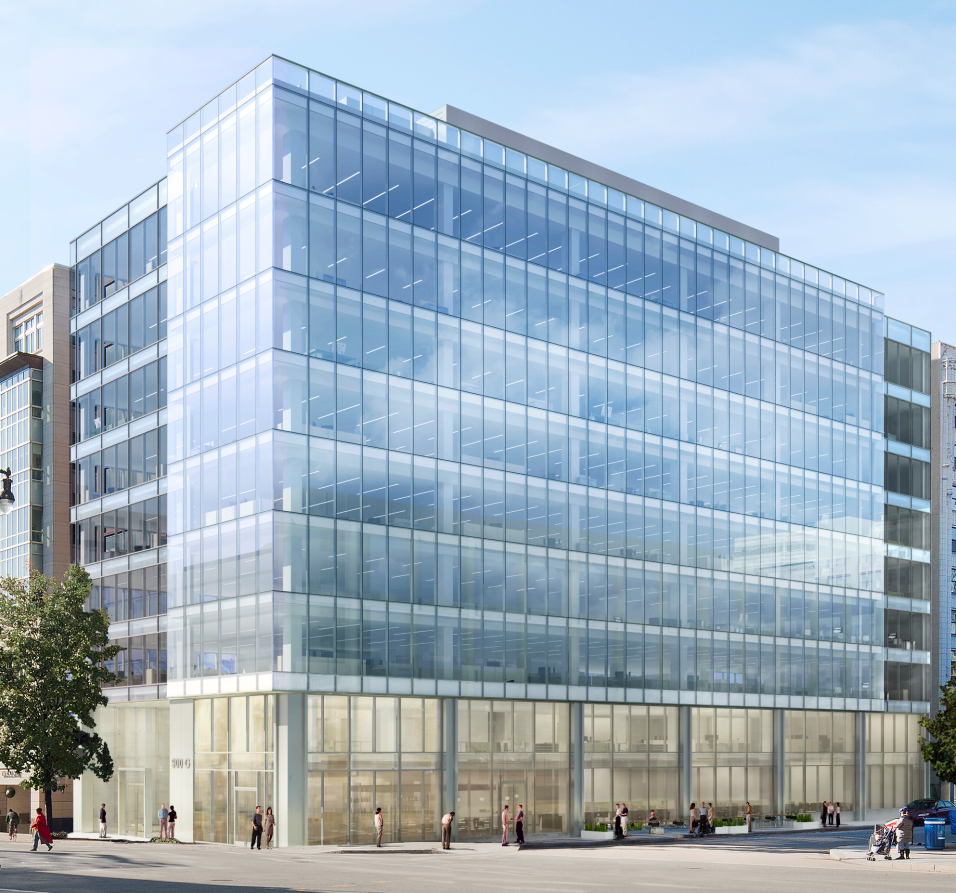 Analysis 1 | Foundation Walls
Analysis 3 | Value Engineering
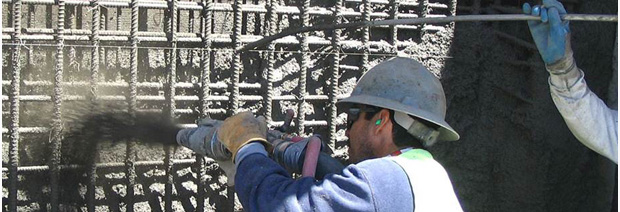 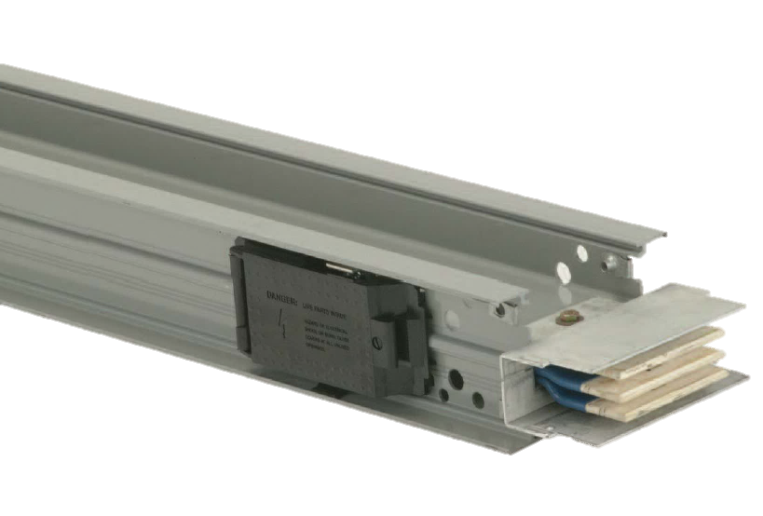 [Speaker Notes: I) Project Overview
II)]
Brett Miller
Construction
Project Overview
The Office Building 
Washington, D.C.
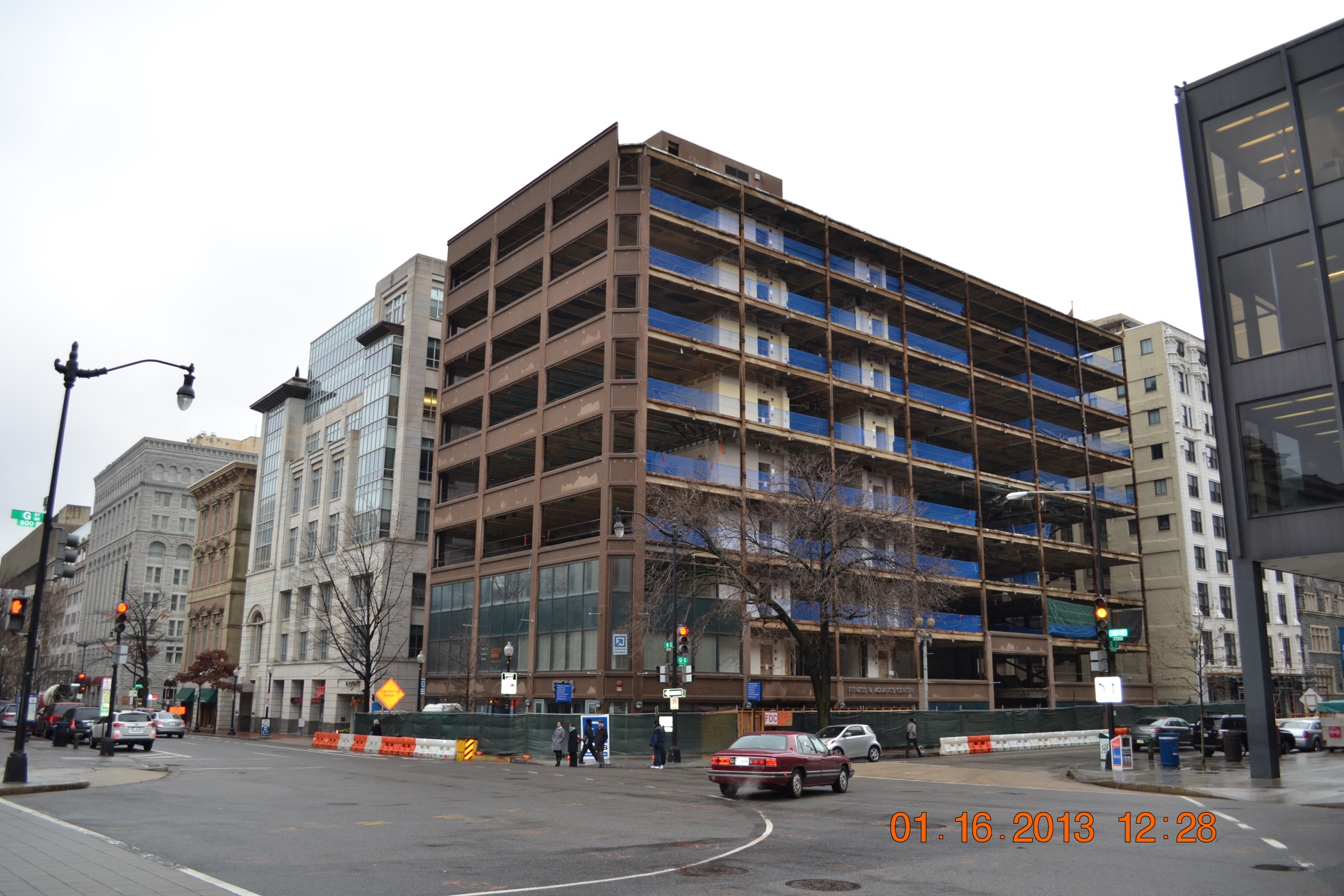 Presentation Outline
Project Overview
Research | Retaining Structures
Analysis 1 | Foundation Walls
	Cost
	Schedule
	Conclusion
Analysis 2 | Neighboring Foundation Support
	Cost 
	Schedule
	Conclusion
Analysis 3 | Value Engineering
	Electrical Breadth | Sizing wire/Busway
	Cost
	Schedule
	Conclusion
Conclusion & Recommendations
Acknowledgements
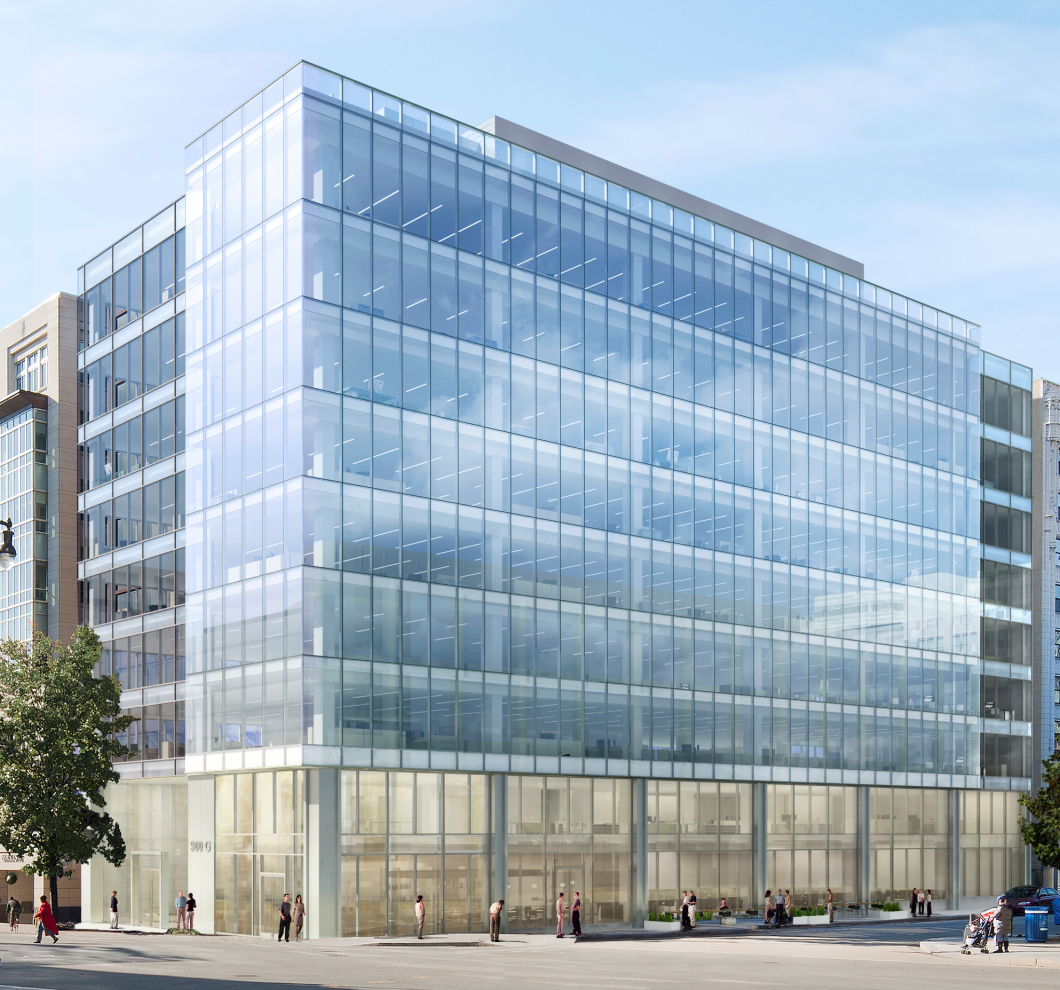 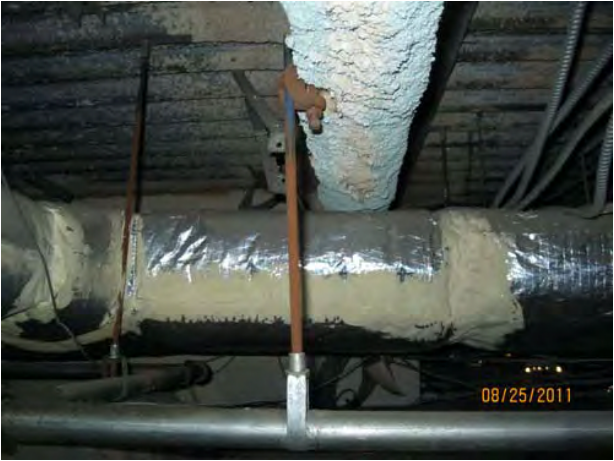 Brett Miller
Construction
Research | Retaining Structures
The Office Building 
Washington, D.C.
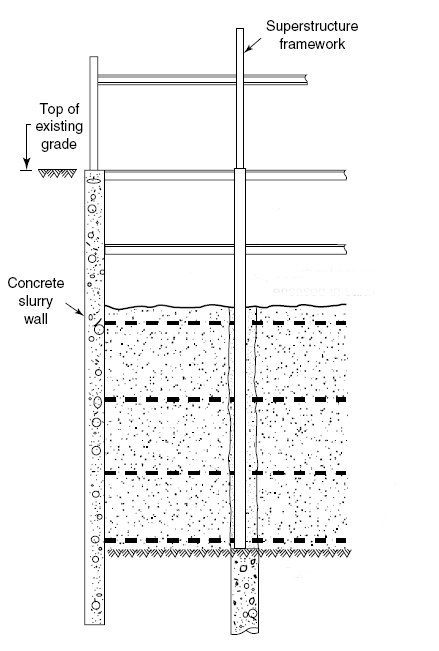 Presentation Outline
Project Overview
Research | Retaining Structures
Analysis 1 | Foundation Walls
	Cost
	Schedule
	Conclusion
Analysis 2 | Neighboring Foundation Support
	Cost 
	Schedule
	Conclusion
Analysis 3 | Value Engineering
	Electrical Breadth | Sizing wire/Busway
	Cost
	Schedule
	Conclusion
Conclusion & Recommendations
Acknowledgements
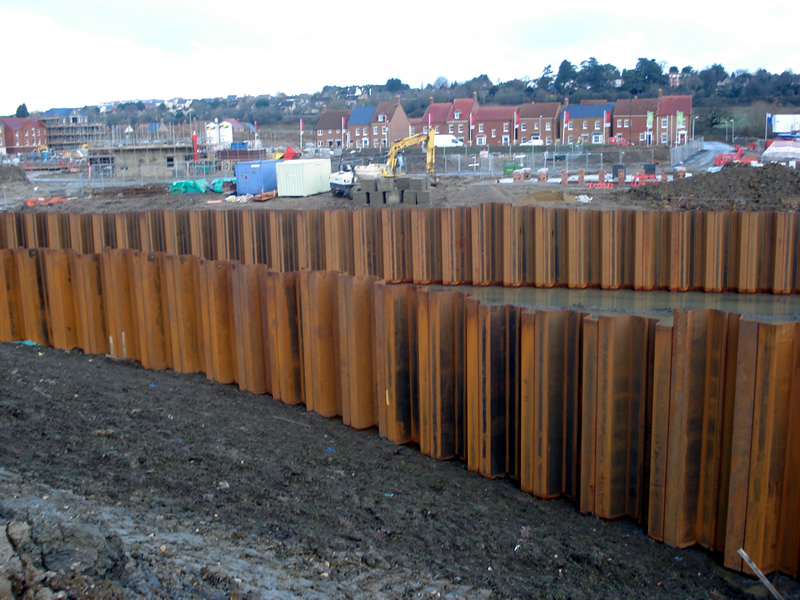 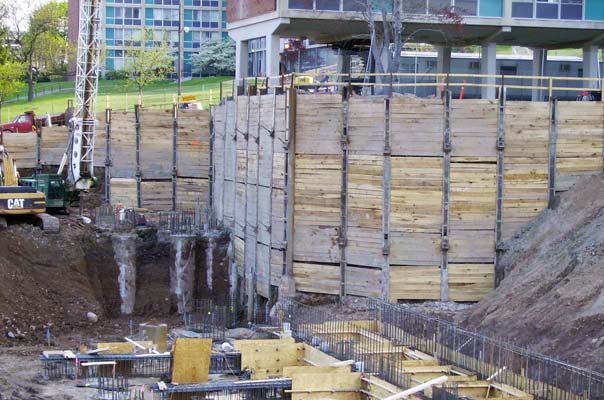 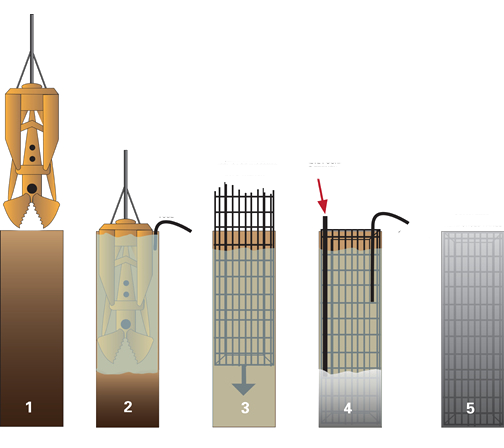 A
B
D
C
Brett Miller
Construction
Analysis 1 | Foundation Walls
The Office Building 
Washington, D.C.
Problem Identification
Extensive support of excavation
60 Foundation wall box-outs
Formwork time/cost
Presentation Outline
Project Overview
Research | Retaining Structures
Analysis 1 | Foundation Walls
	Cost
	Schedule
	Conclusion
Analysis 2 | Neighboring Foundation Support
	Cost 
	Schedule
	Conclusion
Analysis 3 | Value Engineering
	Electrical Breadth | Sizing wire/Busway
	Cost
	Schedule
	Conclusion
Conclusion & Recommendations
Acknowledgements
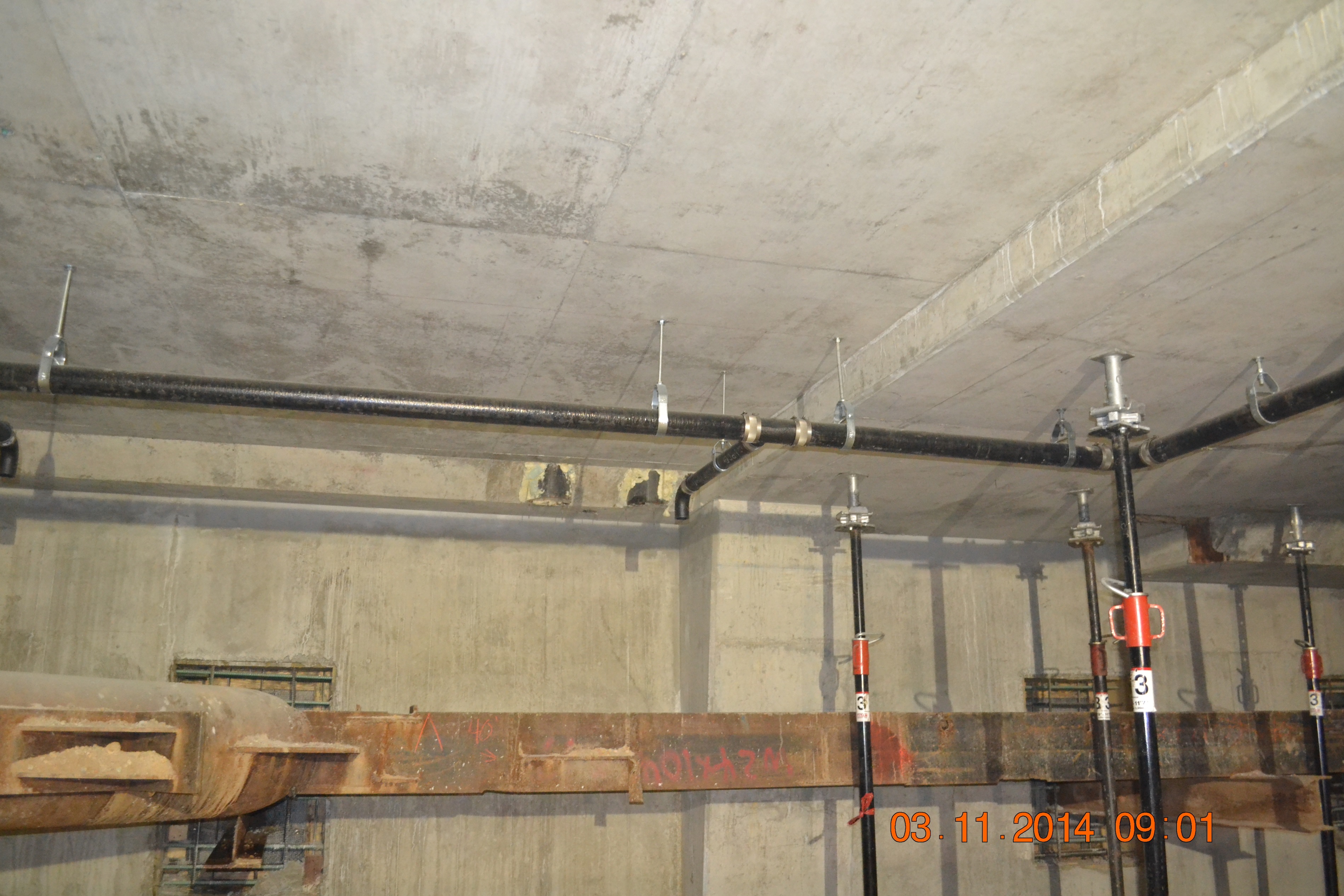 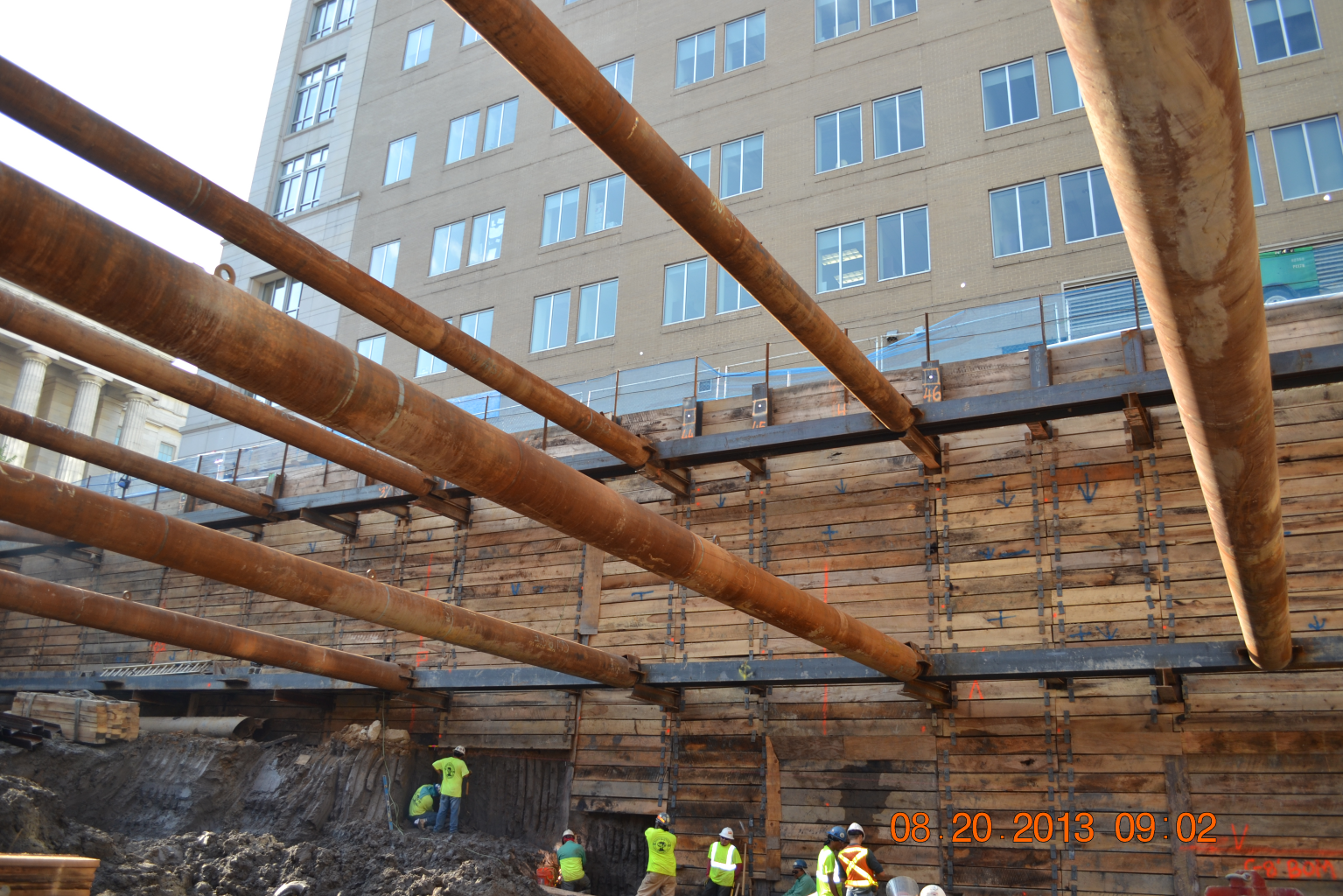 Potential Solutions
Replace CIP with shotcrete to reduce formwork
Brett Miller
Construction
Analysis 1 | Foundation Walls
The Office Building 
Washington, D.C.
Presentation Outline
Project Overview
Research | Retaining Structures
Analysis 1 | Foundation Walls
	Cost
	Schedule
	Conclusion
Analysis 2 | Neighboring Foundation Support
	Cost 
	Schedule
	Conclusion
Analysis 3 | Value Engineering
	Electrical Breadth | Sizing wire/Busway
	Cost
	Schedule
	Conclusion
Conclusion & Recommendations
Acknowledgements
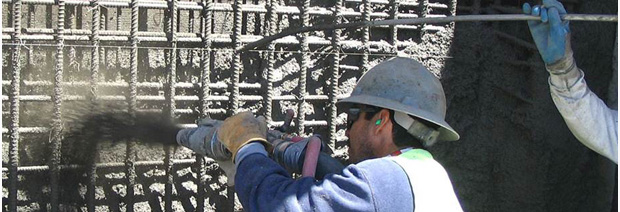 24.5% Savings
Brett Miller
Construction
Analysis 1 | Foundation Walls
The Office Building 
Washington, D.C.
Presentation Outline
Project Overview
Research | Retaining Structures
Analysis 1 | Foundation Walls
	Cost
	Schedule
	Conclusion
Analysis 2 | Neighboring Foundation Support
	Cost 
	Schedule
	Conclusion
Analysis 3 | Value Engineering
	Electrical Breadth | Sizing wire/Busway
	Cost
	Schedule
	Conclusion
Conclusion & Recommendations
Acknowledgements
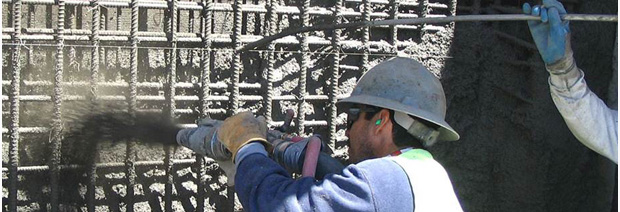 68.8% Savings
Brett Miller
Construction
Analysis 1 | Foundation Walls
The Office Building 
Washington, D.C.
Presentation Outline
Project Overview
Research | Retaining Structures
Analysis 1 | Foundation Walls
	Cost
	Schedule
	Conclusion
Analysis 2 | Neighboring Foundation Support
	Cost 
	Schedule
	Conclusion
Analysis 3 | Value Engineering
	Electrical Breadth | Sizing wire/Busway
	Cost
	Schedule
	Conclusion
Conclusion & Recommendations
Acknowledgements
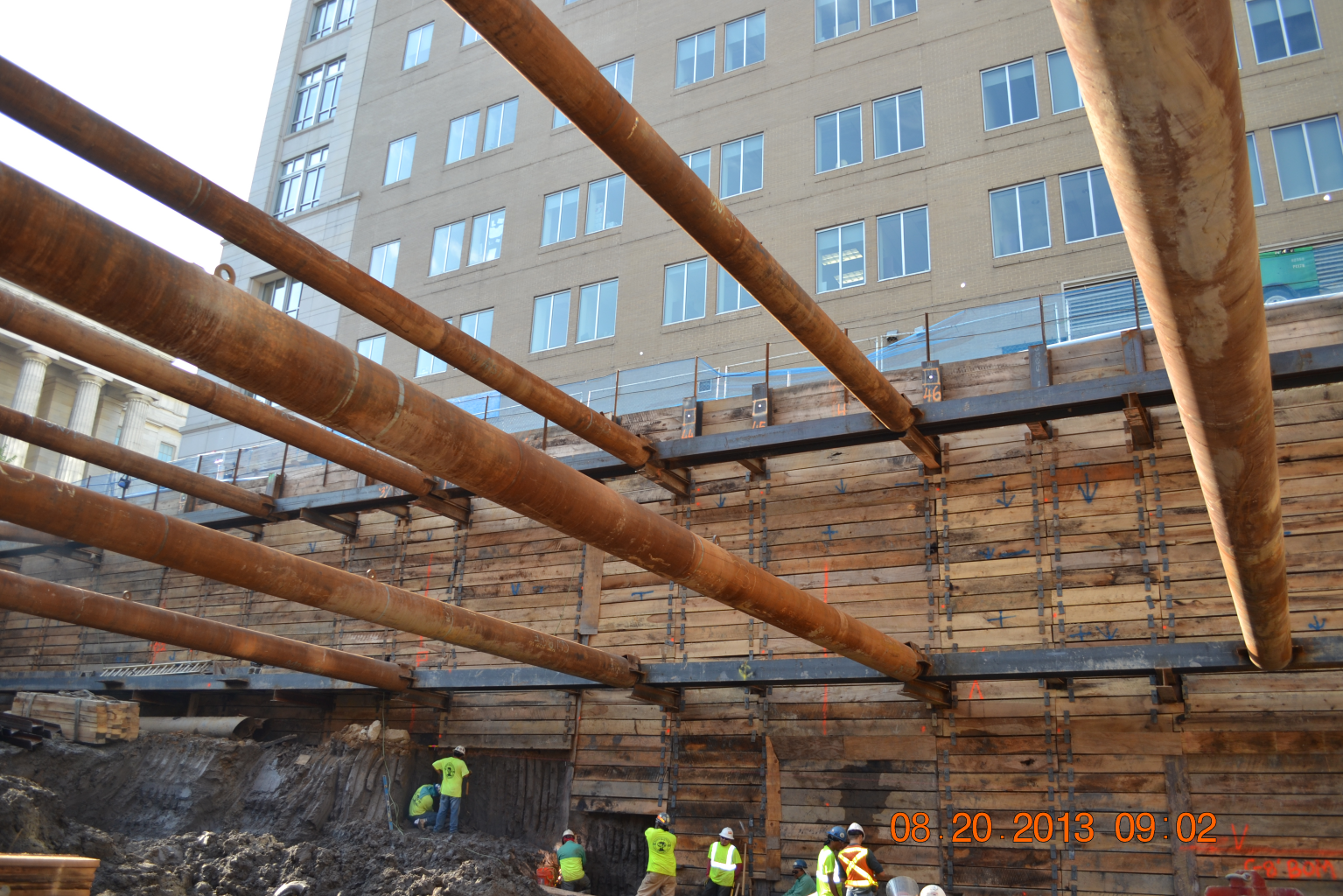 $77,000
33 Days
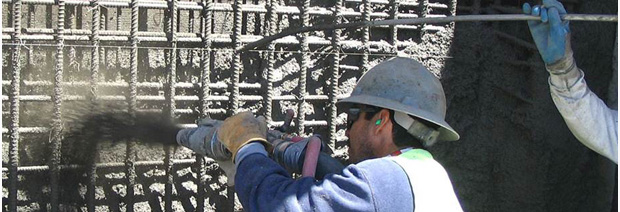 Cast-in-Place

Shotcrete
Brett Miller
Construction
Analysis 2 | Neighboring Foundation Support
The Office Building 
Washington, D.C.
Problem Identification
Historic building on West property line
Foundation needs supported
Secant Wall duration
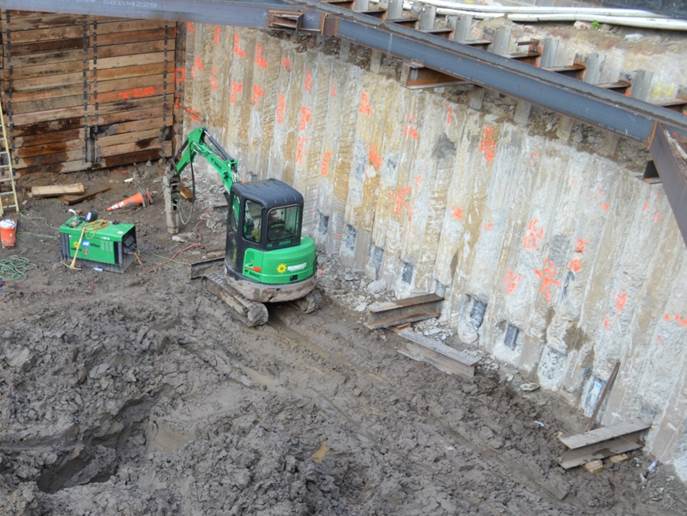 Presentation Outline
Project Overview
Research | Retaining Structures
Analysis 1 | Foundation Walls
	Cost
	Schedule
	Conclusion
Analysis 2 | Neighboring Foundation Support
	Cost 
	Schedule
	Conclusion
Analysis 3 | Value Engineering
	Electrical Breadth | Sizing wire/Busway
	Cost
	Schedule
	Conclusion
Conclusion & Recommendations
Acknowledgements
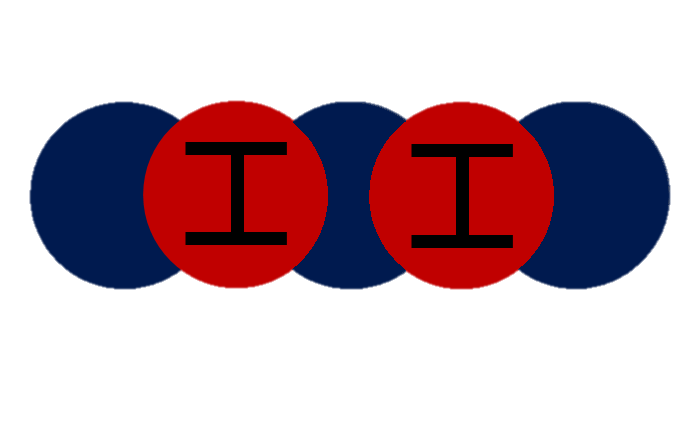 Potential Solutions
Replace Secant Wall with Slurry Wall
Brett Miller
Construction
Analysis 2 | Neighboring Foundation Support
The Office Building 
Washington, D.C.
Presentation Outline
Project Overview
Research | Retaining Structures
Analysis 1 | Foundation Walls
	Cost
	Schedule
	Conclusion
Analysis 2 | Neighboring Foundation Support
	Cost 
	Schedule
	Conclusion
Analysis 3 | Value Engineering
	Electrical Breadth | Sizing wire/Busway
	Cost
	Schedule
	Conclusion
Conclusion & Recommendations
Acknowledgements
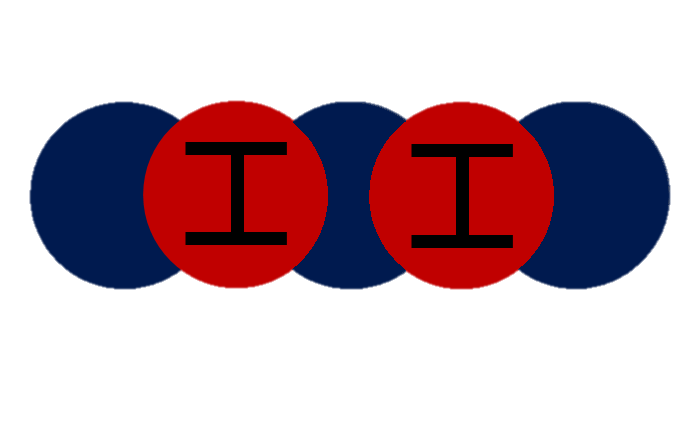 +
35% Increase
Brett Miller
Construction
Analysis 2 | Neighboring Foundation Support
The Office Building 
Washington, D.C.
Presentation Outline
Project Overview
Research | Retaining Structures
Analysis 1 | Foundation Walls
	Cost
	Schedule
	Conclusion
Analysis 2 | Neighboring Foundation Support
	Cost 
	Schedule
	Conclusion
Analysis 3 | Value Engineering
	Electrical Breadth | Sizing wire/Busway
	Cost
	Schedule
	Conclusion
Conclusion & Recommendations
Acknowledgements
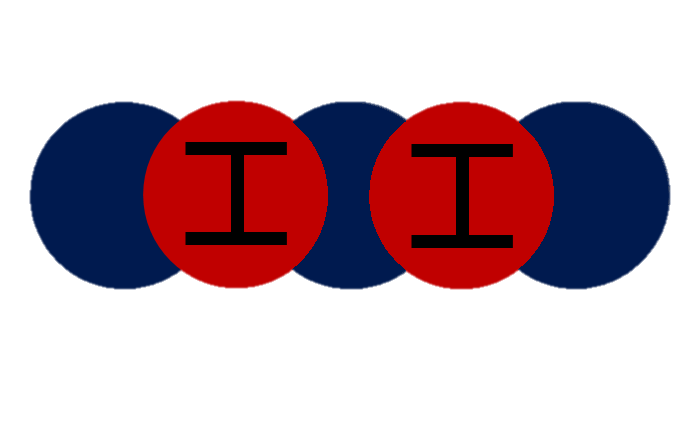 0% Savings
Brett Miller
Construction
Analysis 2 | Neighboring Foundation Support
The Office Building 
Washington, D.C.
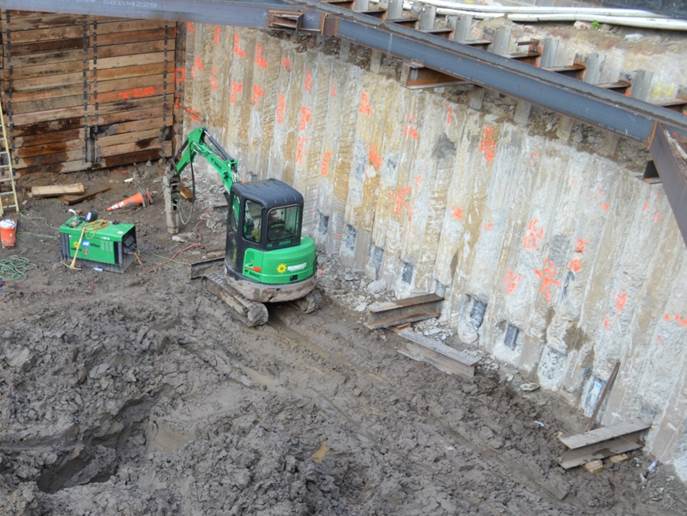 Presentation Outline
Project Overview
Research | Retaining Structures
Analysis 1 | Foundation Walls
	Cost
	Schedule
	Conclusion
Analysis 2 | Neighboring Foundation Support
	Cost 
	Schedule
	Conclusion
Analysis 3 | Value Engineering
	Electrical Breadth | Sizing wire/Busway
	Cost
	Schedule
	Conclusion
Conclusion & Recommendations
Acknowledgements
$193,000
0 Days
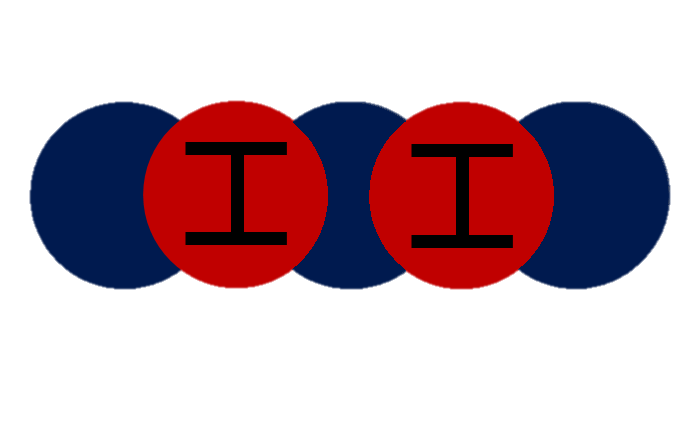 Secant Wall

24” Slurry Wall
Brett Miller
Construction
Analysis 3 | Value Engineering
The Office Building 
Washington, D.C.
Problem Identification
Unforeseen costs
Over budget
Expensive copper feeder
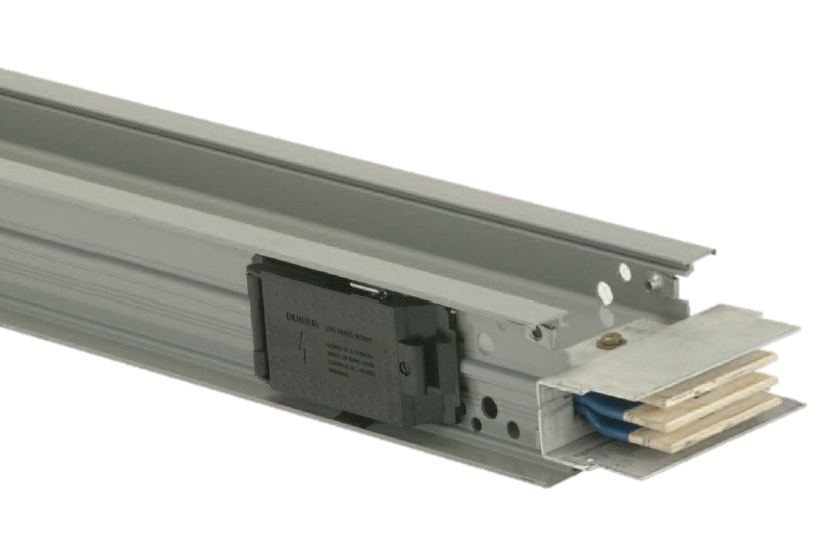 Presentation Outline
Project Overview
Research | Retaining Structures
Analysis 1 | Foundation Walls
	Cost
	Schedule
	Conclusion
Analysis 2 | Neighboring Foundation Support
	Cost 
	Schedule
	Conclusion
Analysis 3 | Value Engineering
	Electrical Breadth | Sizing wire/Busway
	Cost
	Schedule
	Conclusion
Conclusion & Recommendations
Acknowledgements
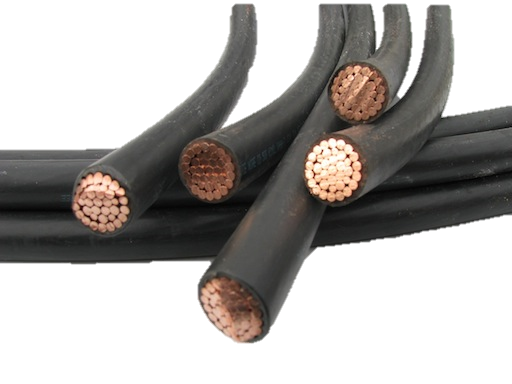 Potential Solutions
Replace copper wiring with less expensive system
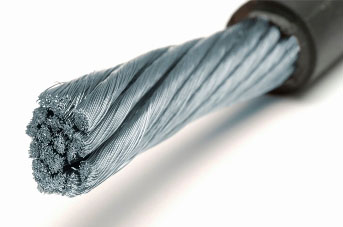 Brett Miller
Construction
Analysis 3 | Value Engineering
The Office Building 
Washington, D.C.
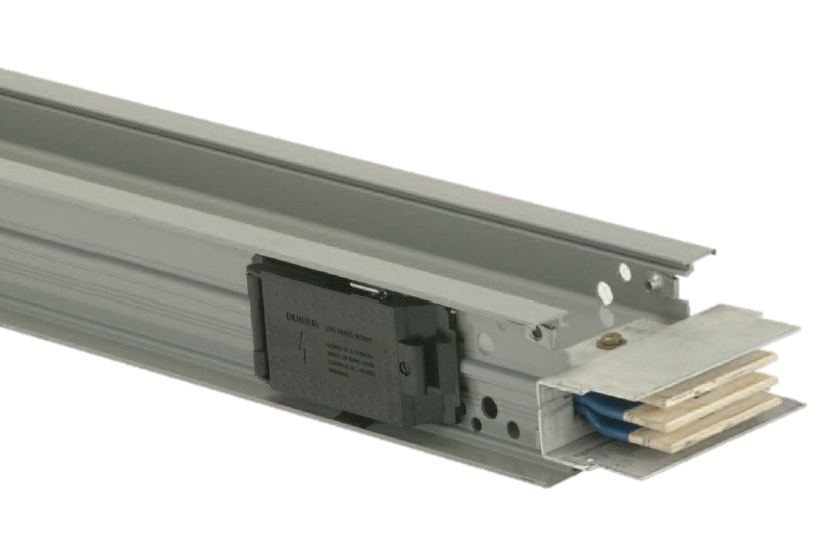 Presentation Outline
Project Overview
Research | Retaining Structures
Analysis 1 | Foundation Walls
	Cost
	Schedule
	Conclusion
Analysis 2 | Neighboring Foundation Support
	Cost 
	Schedule
	Conclusion
Analysis 3 | Value Engineering
	Electrical Breadth | Sizing wire/Busway
	Cost
	Schedule
	Conclusion
Conclusion & Recommendations
Acknowledgements
Sizing Aluminum Wiring
Sizing Aluminum Busway
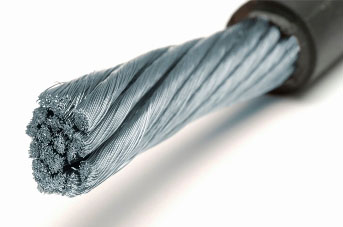 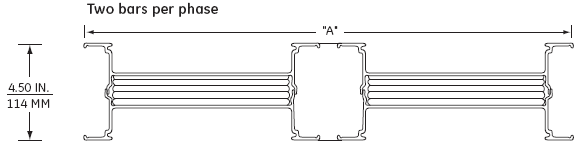 15.0”
4.5”
Brett Miller
Construction
Analysis 3 | Value Engineering
The Office Building 
Washington, D.C.
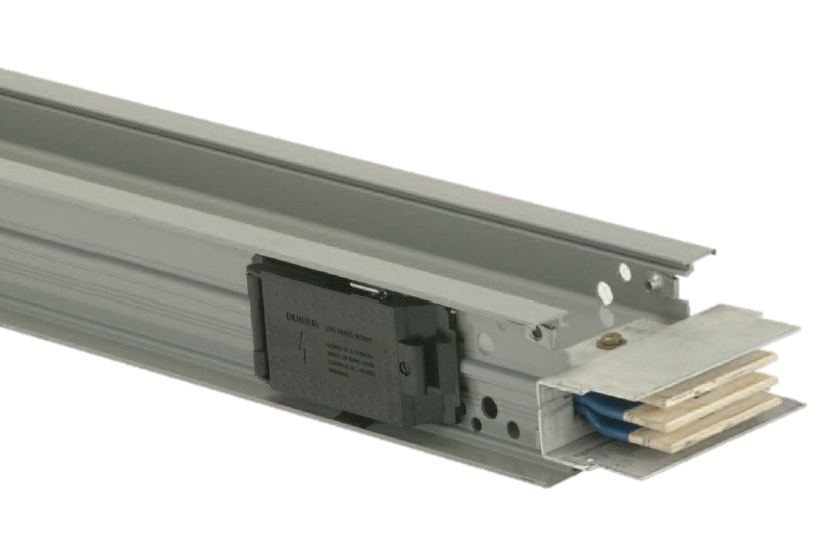 Presentation Outline
Project Overview
Research | Retaining Structures
Analysis 1 | Foundation Walls
	Cost
	Schedule
	Conclusion
Analysis 2 | Neighboring Foundation Support
	Cost 
	Schedule
	Conclusion
Analysis 3 | Value Engineering
	Electrical Breadth | Sizing wire/Busway
	Cost
	Schedule
	Conclusion
Conclusion & Recommendations
Acknowledgements
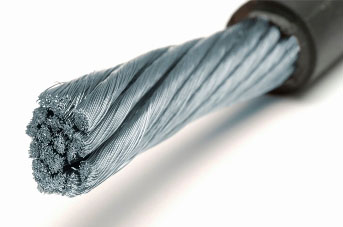 32% Savings
5% Savings
Brett Miller
Construction
Analysis 3 | Value Engineering
The Office Building 
Washington, D.C.
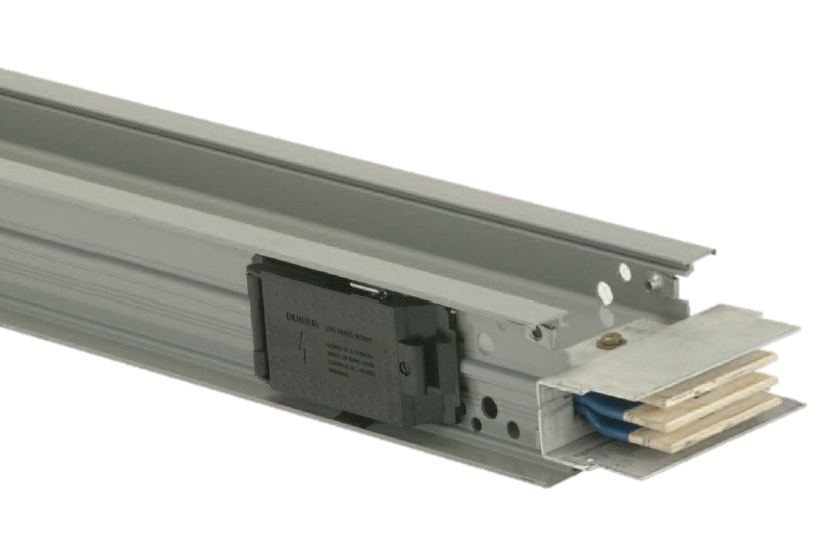 Presentation Outline
Project Overview
Research | Retaining Structures
Analysis 1 | Foundation Walls
	Cost
	Schedule
	Conclusion
Analysis 2 | Neighboring Foundation Support
	Cost 
	Schedule
	Conclusion
Analysis 3 | Value Engineering
	Electrical Breadth | Sizing wire/Busway
	Cost
	Schedule
	Conclusion
Conclusion & Recommendations
Acknowledgements
Aluminum Wiring Schedule Increase
Aluminum Busway Schedule Savings
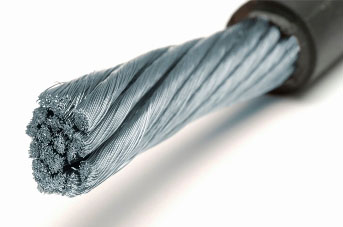 +
8.7% Increase
10.9% Savings
Brett Miller
Construction
Analysis 3 | Value Engineering
The Office Building 
Washington, D.C.
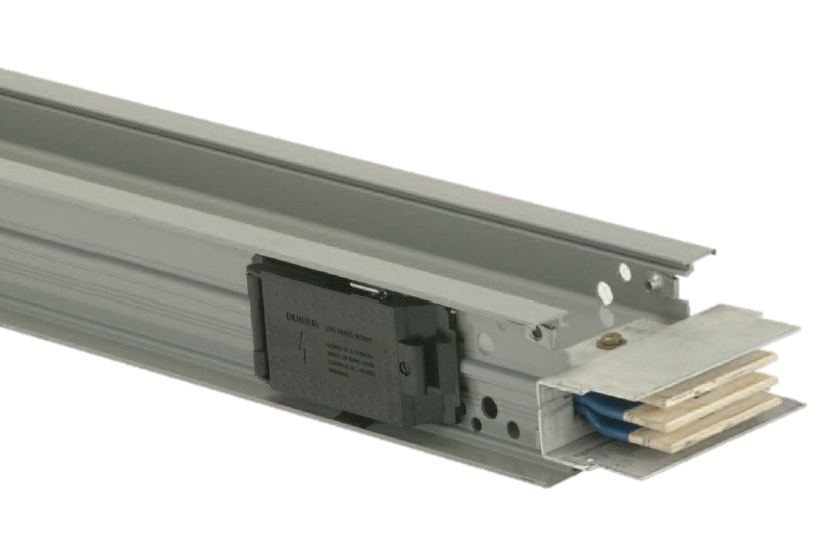 Presentation Outline
Project Overview
Research | Retaining Structures
Analysis 1 | Foundation Walls
	Cost
	Schedule
	Conclusion
Analysis 2 | Neighboring Foundation Support
	Cost 
	Schedule
	Conclusion
Analysis 3 | Value Engineering
	Electrical Breadth | Sizing wire/Busway
	Cost
	Schedule
	Conclusion
Conclusion & Recommendations
Acknowledgements
$105,000
5 Days
4 Days
$17,000
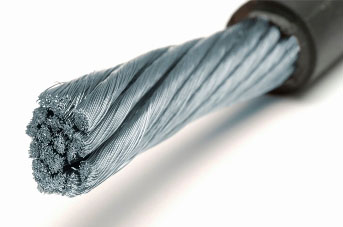 Copper Wiring

Aluminum Wiring
Copper Wiring

Aluminum Busway
Brett Miller
Construction
Conclusion & Recommendations
The Office Building 
Washington, D.C.
Total Savings
Analysis 1 | Foundation Walls
Analysis 3 | Value Engineering
Cost Impact:  Aluminum Wire Saves $17,000
	         Aluminum Busway Saves $105,000
Schedule:  Aluminum Wire Takes 4 More Days
	     Aluminum Busway Saves 5 Days
Recommendation:  Select Aluminum Busway
Cost Impact:  Save $77,000
Schedule:  Save 33 Days
Recommendation:  Select Shotcrete
$182,000
 38 Days
Presentation Outline
Project Overview
Research | Retaining Structures
Analysis 1 | Foundation Walls
	Cost
	Schedule
	Conclusion
Analysis 2 | Neighboring Foundation Support
	Cost 
	Schedule
	Conclusion
Analysis 3 | Value Engineering
	Electrical Breadth | Sizing wire/Busway
	Cost
	Schedule
	Conclusion
Conclusion & Recommendations
Acknowledgements
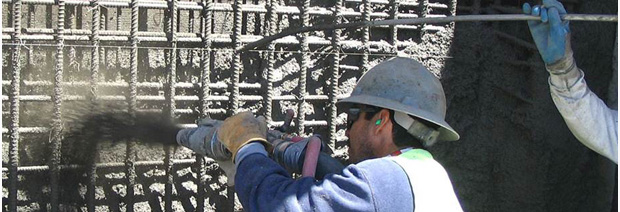 Analysis 2 | Neighboring Foundation Support
Cost Impact:  $193,000 More Expensive
Schedule:  No Advantage
Recommendation:  Select Secant Wall
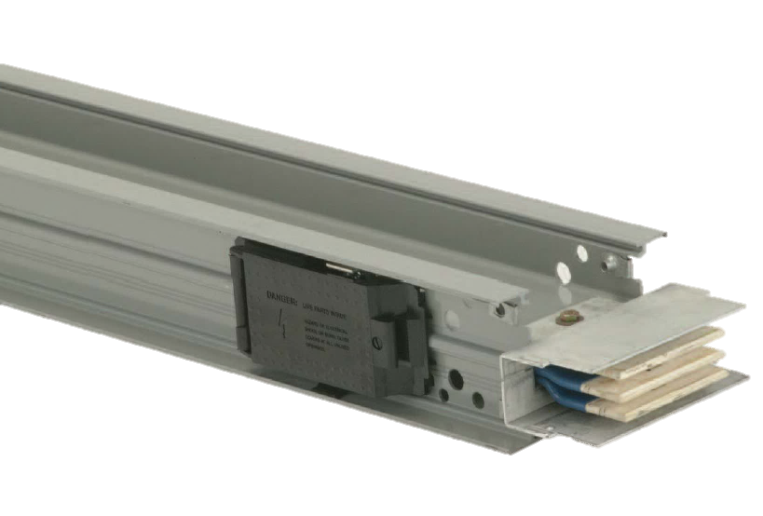 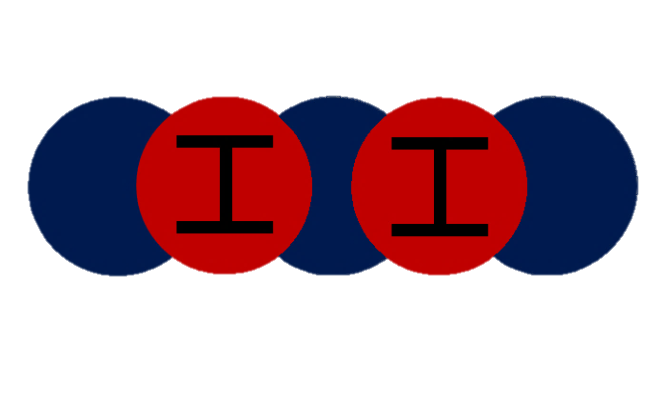 Brett Miller
Construction
Acknowledgements
The Office Building 
Washington, D.C.
Special Thanks

The DAVIS Project Team
Will Cox – DAVIS Project Manager
Drew Heilman – DAVIS Project Engineer
Rebecca Nordby – Balfour Beatty Project Executive
PACE Industry Members
Friends and Family
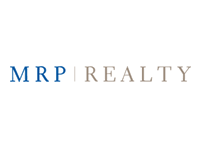 Industry Acknowledgements
Academic Acknowledgements

Dr. Ed Gannon
Dr. Robert Leicht
Dr. Craig Dubler
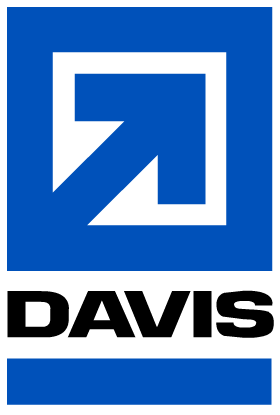 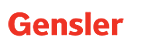 Brett Miller
Construction
Appendix A | Foundation Walls
The Office Building 
Washington, D.C.
Brett Miller
Construction
Appendix A | Foundation Walls
The Office Building 
Washington, D.C.
Brett Miller
Construction
Appendix B | Neighboring Foundation
The Office Building 
Washington, D.C.
Brett Miller
Construction
Appendix C | Electrical Breadth
The Office Building 
Washington, D.C.
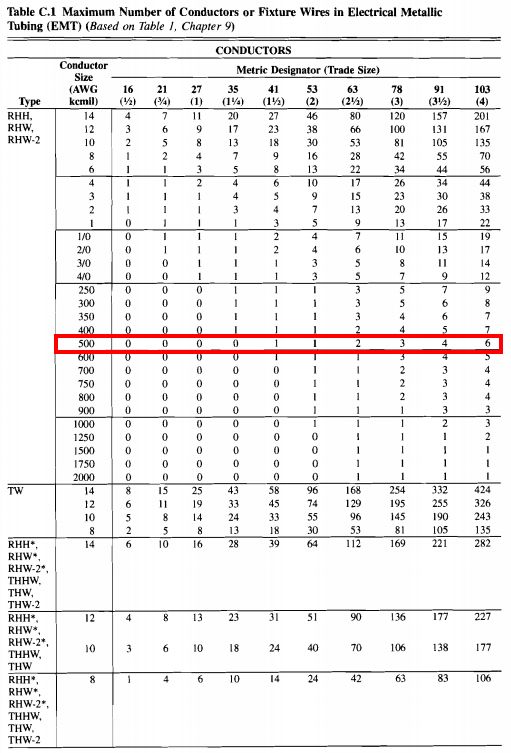 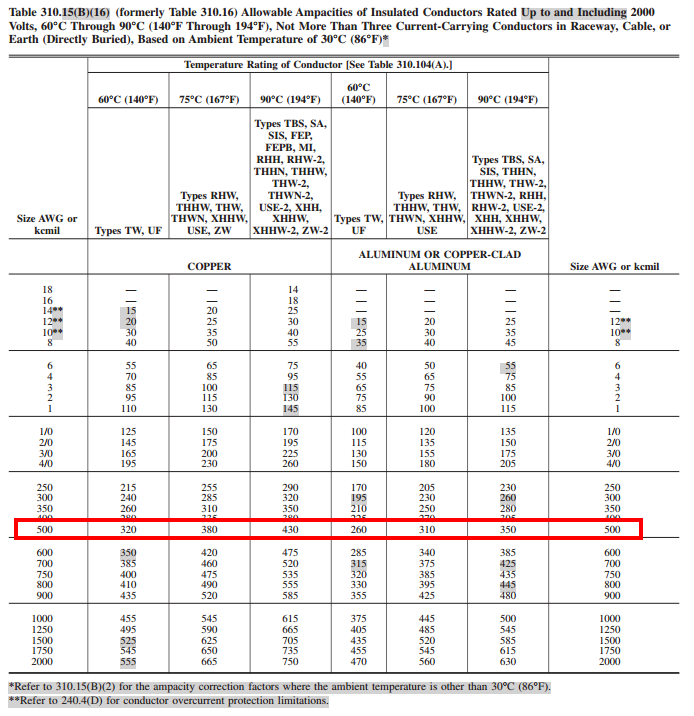 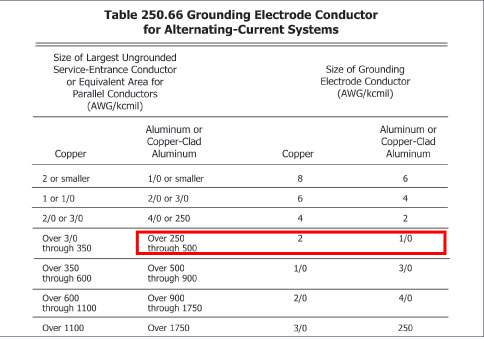 Brett Miller
Construction
Appendix D | Value Engineering
The Office Building 
Washington, D.C.
Copper Wiring Breakdown
Aluminum Wiring Breakdown
Aluminum Busway Breakdown